Дидактическая игра «Магазин матрёшек»
Полхов-майданские
Загорские матрешки
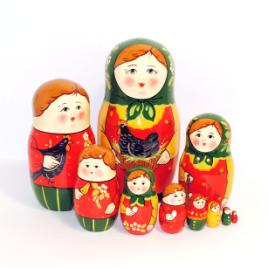 Семеновские матрешки
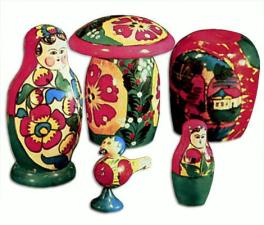 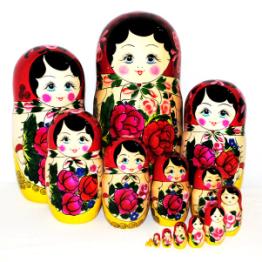 Задачи:
Закреплять представления о русской матрешке.
Закреплять умение дифференцировать загорские, семеновские и полхов-майданские матрешки.
Развивать восприятие и внимание.
Закреплять в словаре слова-названия народных промыслов.
Содержание игры:
Дети рассматривают демонстрируемый слайд и находят среди многих нужную игрушку, называют ее. В случае правильного ответа, при щелчке на эту игрушку, она перемещается на полочку в верхней части слайда. Игра продолжается пока вся полка не будет заполнена.
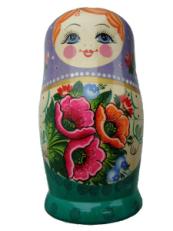 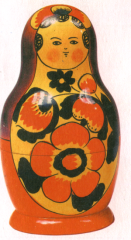 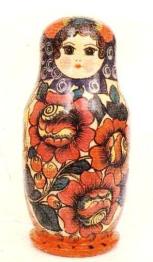 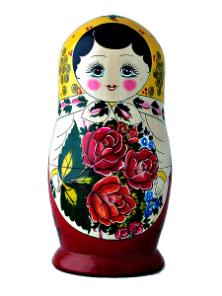 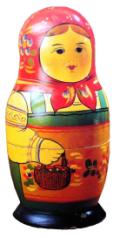 Найдите загорскую матрешку
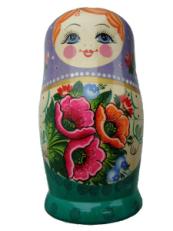 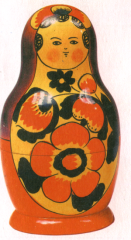 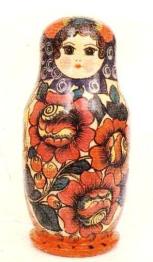 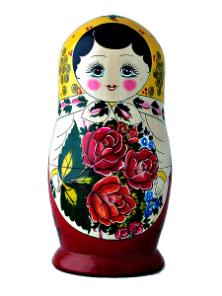 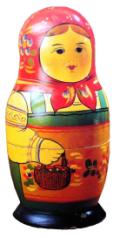 Найдите загорскую матрешку
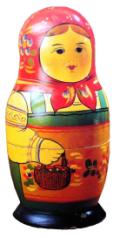 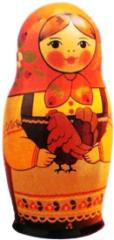 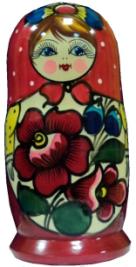 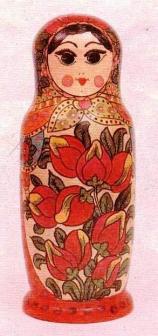 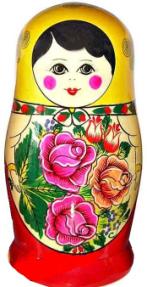 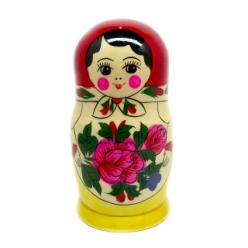 Найдите загорскую матрешку
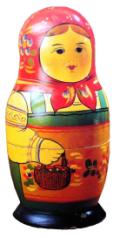 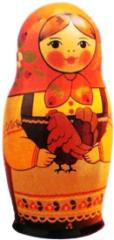 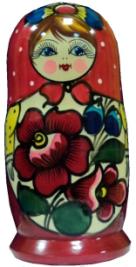 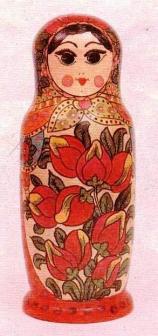 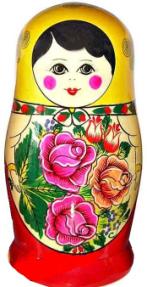 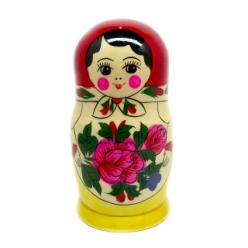 Найдите загорскую матрешку
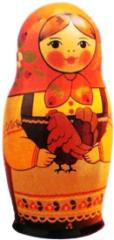 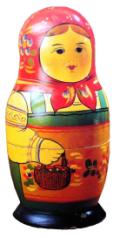 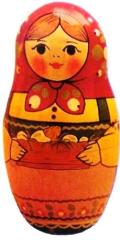 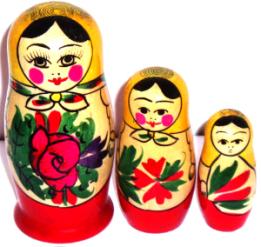 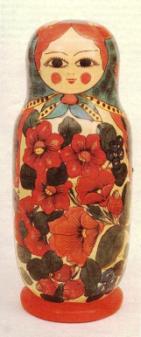 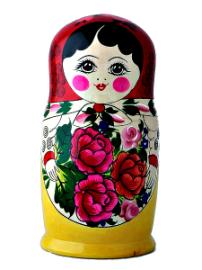 Найдите загорскую матрешку
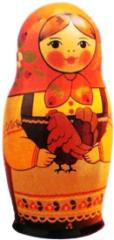 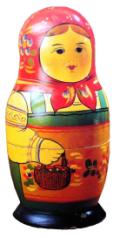 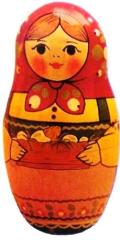 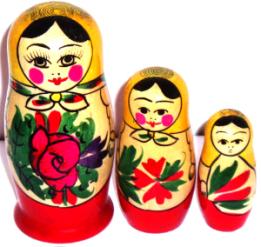 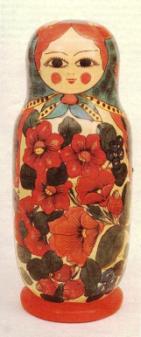 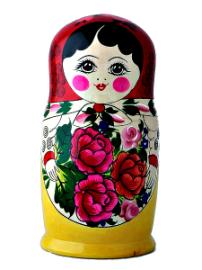 Найдите загорскую матрешку
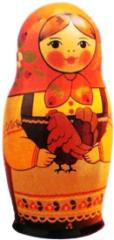 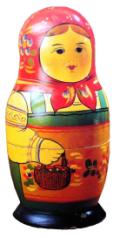 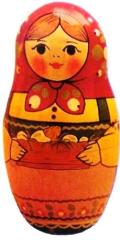 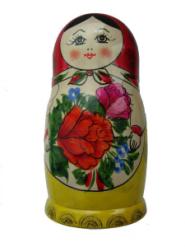 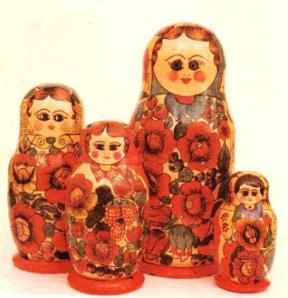 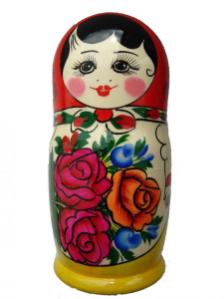 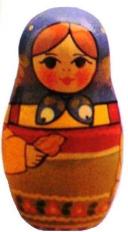 Найдите загорскую матрешку
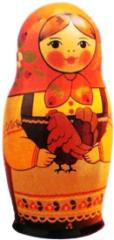 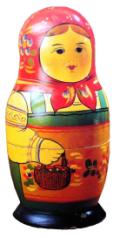 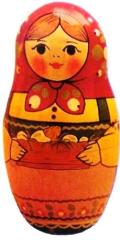 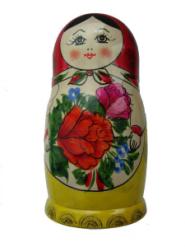 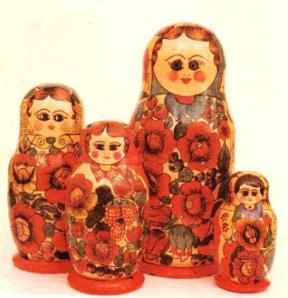 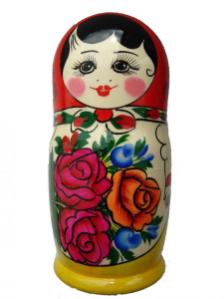 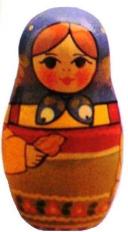 Найдите загорскую матрешку
Правильно!!!
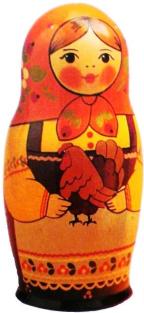 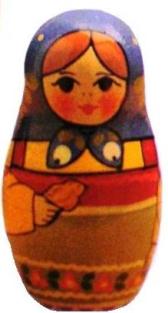 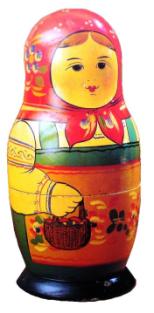 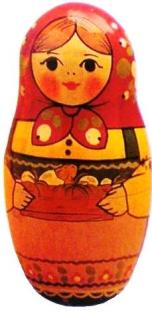 Это загорские матрешки
МЕНЮ
Найдите загорскую матрешку
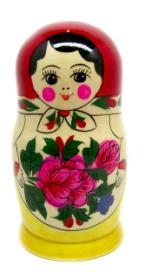 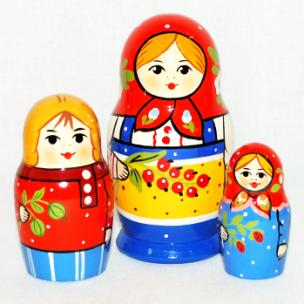 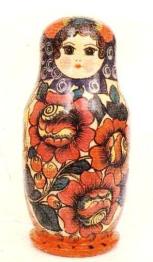 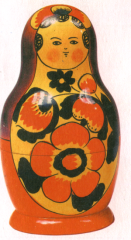 Найдите семеновскую  матрешку
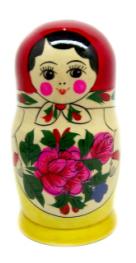 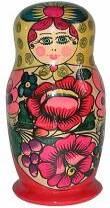 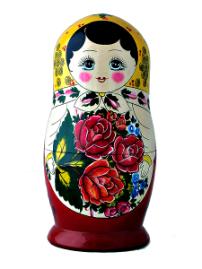 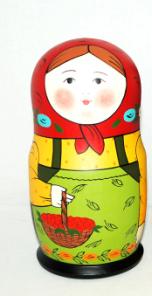 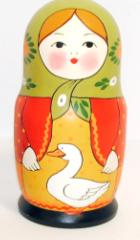 Найдите семеновскую  матрешку
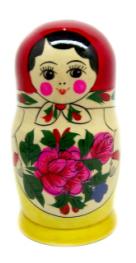 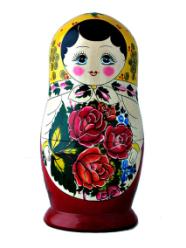 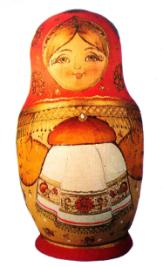 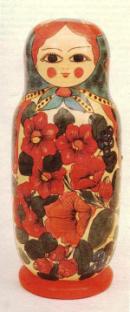 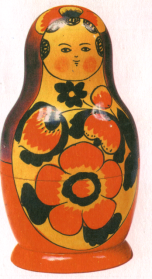 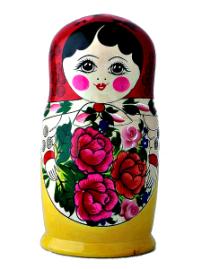 Найдите семеновскую  матрешку
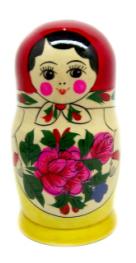 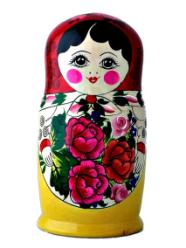 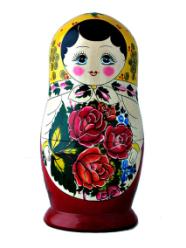 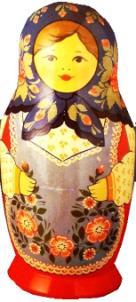 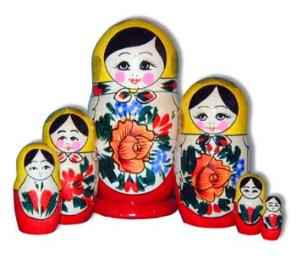 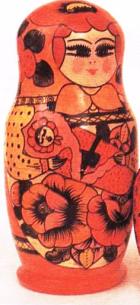 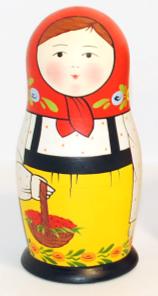 Найдите семеновскую  матрешку
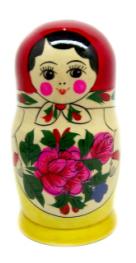 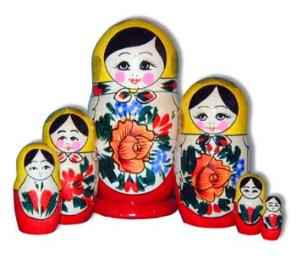 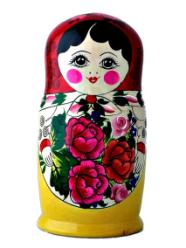 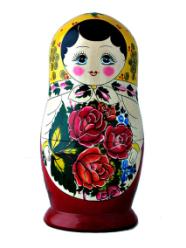 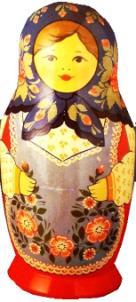 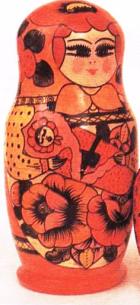 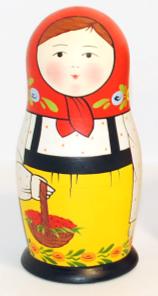 Найдите семеновскую  матрешку
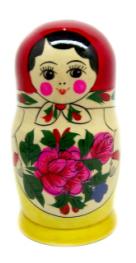 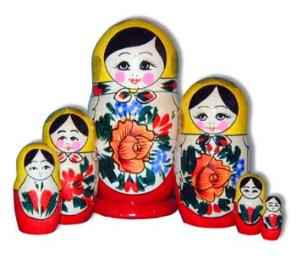 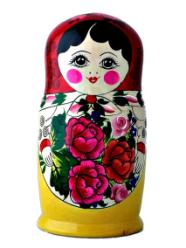 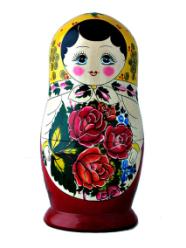 Правильно!!!
Это семеновские матрешки
МЕНЮ
Найдите семеновскую  матрешку
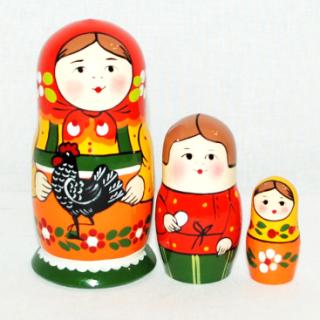 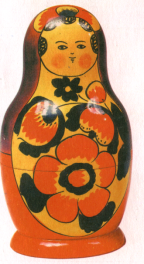 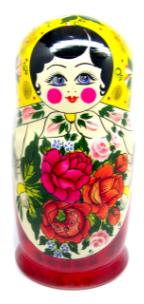 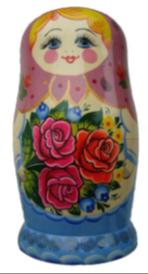 Найдите полхов-майданскую  матрешку
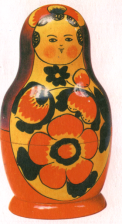 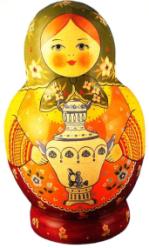 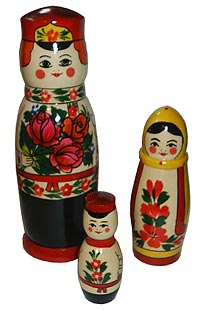 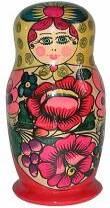 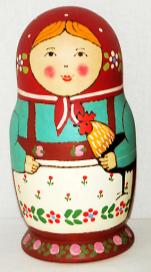 Найдите полхов-майданскую  матрешку
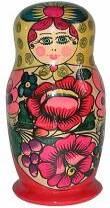 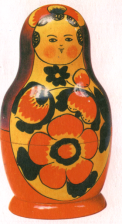 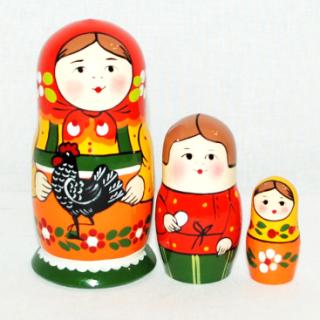 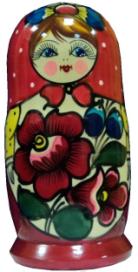 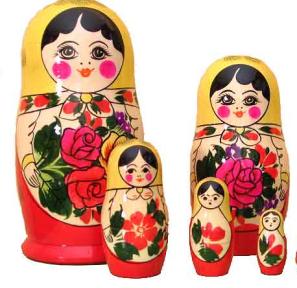 Найдите полхов-майданскую  матрешку
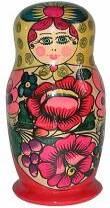 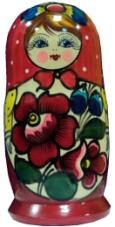 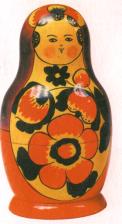 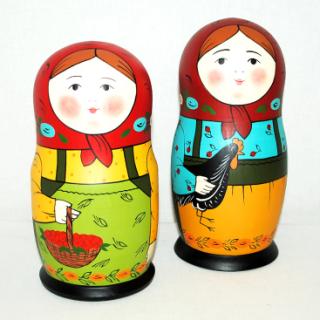 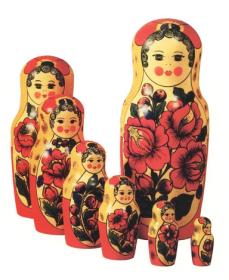 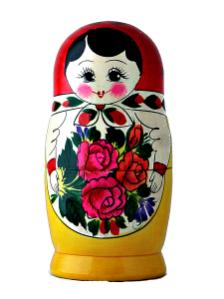 Найдите полхов-майданскую  матрешку
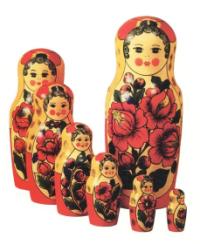 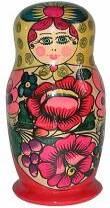 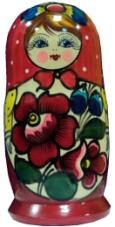 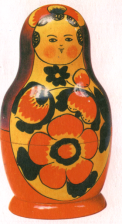 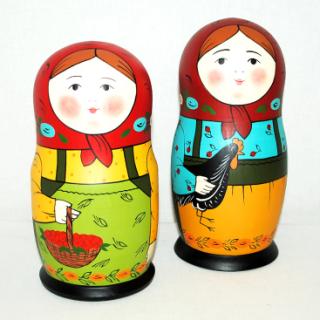 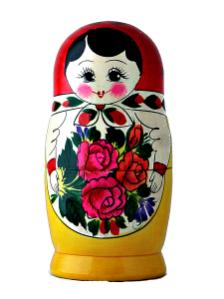 Найдите полхов-майданскую  матрешку
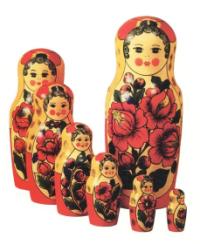 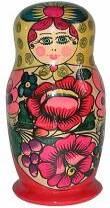 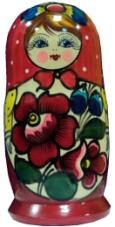 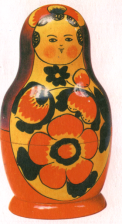 Правильно!!!
Это полхов-майданские матрешки
МЕНЮ
Найдите полхов-майданскую  матрешку
МОЛОДЦЫ!!!